Gudaća glazbala
Za rad će ti trebati:
udžbenik Glazbeni krug 5 

pristup internetu preko računala, tableta ili
     mobitela na poveznice:
https://hr.izzi.digital/DOS/106/2408.html
https://hr.izzi.digital/DOS/106/627.html

notna bilježnica (ili Word dokument) u koju ćeš upisivati odgovore na pitanja
Koja glazbala prepoznaješ u skladbi?
U notnu bilježnicu zapiši naziv skladbe.
   Poslušaj skladbu i odgovori na pitanja:

   Heitor Villa - Lobos: Aria iz Bachianas Brasileiras br. 5 Video možeš pogledati na poveznici IZZI: (Videoteka/ Zlatne strune)  https://hr.izzi.digital/DOS/106/627.html
Zapiši koja si glazbala prepoznao-la.
Usporedi njihova zajednička obilježja, a potom razlike. 
     Zapiši svoja zapažanja. 
Navedi dvije skupine žičanih glazbala kojoj glazbala pripadaju:
 (glazbala na kojima zvuk nastaje trzanjem žica)
  ......................................................................
 (glazbala na kojima prevlačimo/gudimo gudalom preko žica)
  ..........................................................................

Odgovore potraži na poveznici IZZI: https://hr.izzi.digital/DOS/106/2408.html
(dio Žičana glazbala/ Za znatiželjne, Možeš li prepoznati glazbalo samo prema zvuku? Kako?)
Gdje nastaje zvuk?Pročitaj zašto je znanstvenik A. Einstein volio glazbu.Da nisam fizičar, vjerojatno bih bio glazbenik. Često razmišljam u glazbi. Živim svoje snove na javi u glazbi. Svoj život vidim u terminima glazbe… I znam da najviše radosti u životu dobivam iz unutrašnjosti svoje violine. (Albert Einstein)
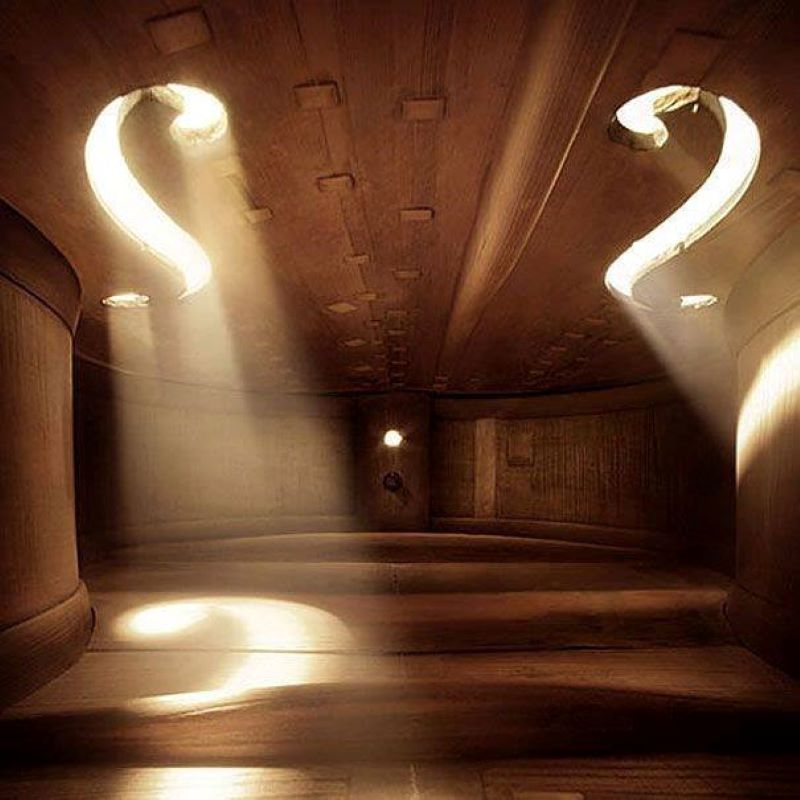 Gudaća glazbala
Neizgled isti, a ipak vrlo različiti.
Poslušaj i usporedbi skladbu izvedenu na različitim gudaćim glazbalima.
Prepiši naslov skladbe u bilježnicu. 

  Nikolaj Rimski - Korsakov: Bumbarov let
  Izvedbe skladbe pronađi na poveznici IZZI :  (Fonoteka/ Zlatne strune) https://hr.izzi.digital/DOS/106/626.html

  Opiši zvuk glazbala koja si čuo-la:

Violina ............................................................................
Viola  ...............................................................................
Violončelo .......................................................................
Kontrabas ........................................................................
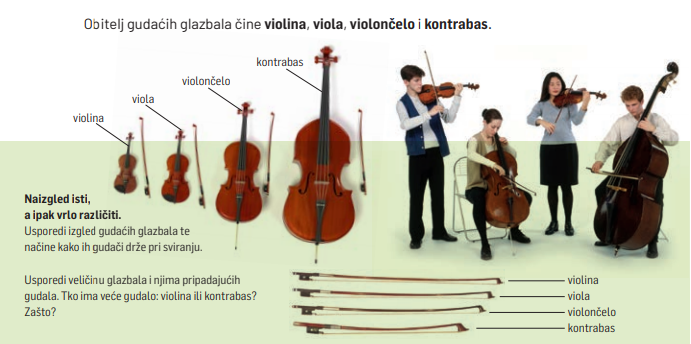 Na sljedećoj poveznici odgovori na pitanja i ponovi obilježja gudaćih glazbala.
IZZI Violina / Gudaća glazbala / Poveži naziv glazbala s fotografijom:
https://hr.izzi.digital/DOS/106/2825.html


Za znatiželjne, tko želi više:
Istraži vrijednost gudaćih glazbala.
Istraži zanimanja glazbalar i ugađač glazbala. 
Pronađi i zapiši u bilježnicu imena poznatih virtuoza na gudaćim glazbalima.
Sastaviti poetski tekst na pojmove: violina, vjetar, ptica, radost, dijete.
Violina/ Viola/ Violončelo/ Kontrabas
Odaberi jedno gudaće glazbalo i istraži koje su njegove značajke. Možeš:

odabrati, poslušati skladbe u udžbeniku i zapisati svoje odgovore, zapažanja u bilježnicu 
nacrtati plakat  
izraditi kviz, pitanja za ponavljanje  

Kako bi produbio svoje znanje, u samostalnom radu prouči sadržaje u udžbeniku str.67- 71 i dodatne materijale na stranici IZZI:
Violina - https://hr.izzi.digital/DOS/106/2825.html
Viola - https://hr.izzi.digital/DOS/106/2826.html
Violončelo - https://hr.izzi.digital/DOS/106/2827.html
Kontrabas - https://hr.izzi.digital/DOS/106/2828.html
Violina/ Viola/ Violončelo/ Kontrabas Spoji brojeve (1-34) i otkrij koje je gudaće glazbalo nacrtano.
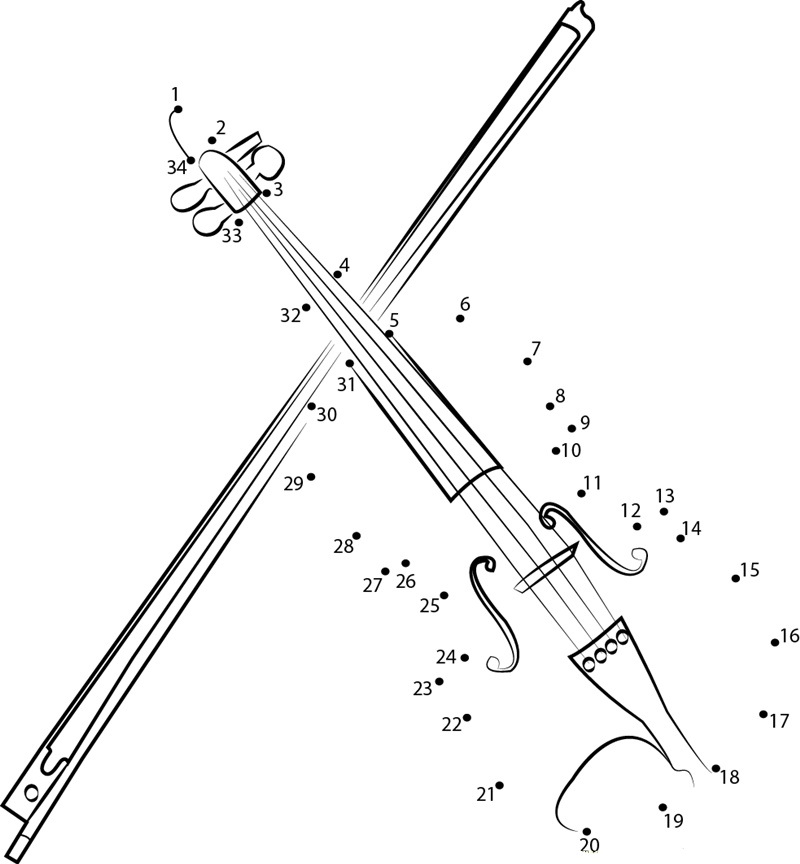 Ponovi što znaš o gudaćim glazbalima
Klikom na poveznicu riješi kviz Gudaća glazbala.
 
https://www.mauthor.com/embed/4568935397851136
Tablica za samovrednovanje
Precrtaj tablicu u bilježnicu  i odgovori na pitanja.
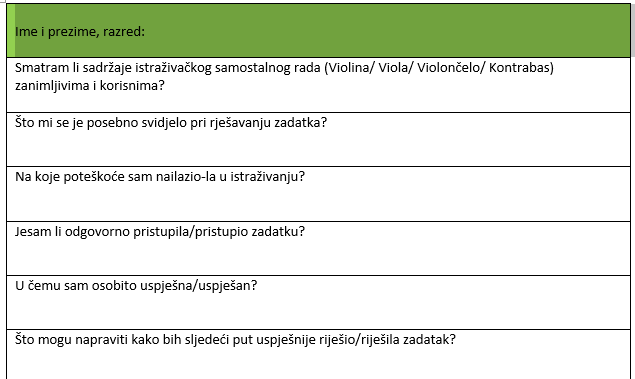